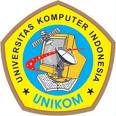 Linked List
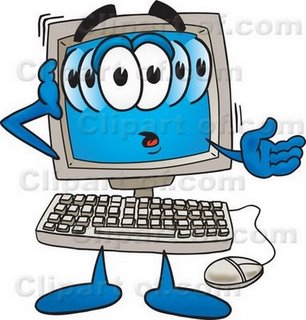 Oleh:
Tim Struktur Data
Program Studi Teknik Informatika
UNIKOM
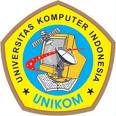 PENGERTIAN LINKED LIST
Salah satu bentuk struktur data, berisi kumpulan data (node) yang tersusun secara sekuensial, saling sambung-menyambung, dinamis dan tidak terbatas.
Linked List sering disebut juga Senarai Berantai
Linked List saling terhubung dengan bantuan variabel pointer
Masing-masing data dalam Linked List disebut dengan node (simpul) yang menempati alokasi memori secara dinamis dan biasanya berupa record
Array vs Linked List
Bentuk Linked List
Single Linked List
Double Linked List
Circular Linked List
Single Linked List
Linked list dengan simpul berisi satu link / pointer yang mengacu ke simpul berikutnya
Simpul Single Linked List :
Medan Data (Info)
Medan Sambungan (next)
Deklarasi Linked List (Algoritma)
Type
		nama_pointer = ↑Simpul
		Simpul  = Record
                  medan_data  : tipedata,
		    	medan_sambungan : nama_pointer
		EndRecord

nama_var_pointer : nama_pointer
Contoh Deklarasi Linked List
Type
	Point  =  ↑Data
	Data  = Record
           Info   : char ,
           Next  : Point 
 	Endrecord
awal, akhir : Point
Operasi – operasi Single Linked List
Penciptaan (create)
Penyisipan
Penghapusan
Traversal
Pencarian (Searching)
Pengurutan (Sorting)
Penghancuran (destroy)
Penciptaan
Pointer awal dan akhir diberi harga nil/NULL
awal
akhir
awal  nil
akhir  nil
Penyisipan di Depan
- Jika List kosong {awal = nil}
alloc(baru)
baru
baru
baru
baru  nil
baru↑.info  1
1
akhir
awal
awal  baru
1
akhir  baru
Penyisipan di Depan (lanjutan)
- Jika List tidak kosong {Awal ≠ Nil}
Misalkan mula-mula keadaan List memiliki dua simpul:
akhir
awal
baru
2
3
Satu simpul akan disisipkan di depan
alloc(baru)
1
baru↑.info  1
Penyisipan di Depan (lanjutan)
Simpul baru akan disisipkan di depan simpul yang ditunjuk oleh pointer awal
akhir
awal
baru
1
3
2
baru↑.next  awal
Penyisipan di Depan (lanjutan)
Setelah simpul baru tersambung dengan simpul pertama dari list, lalu pindahkan pointer awal ke simpul yang baru
baru
1
akhir
awal
awal  baru
2
3
Penyisipan di Depan (lanjutan)
Keadaan Linked List setelah terjadi penyisipan di depan/di awal (untuk awal ≠ nil) :
baru
awal
akhir
1
2
3
Algoritma Penyisipan di Depan
Procedure  SisipDepanSingle(Input  elemen : tipedata, I/O  awal, akhir : nama_pointer)
{I.S. : data yang akan disisipkan (elemen), pointer penunjuk awal dan pointer penunjuk akhir sudah terdifinisi}
{F.S. : menghasilkan satu simpul yang disisipkan di depan pada single linked list}
Kamus :
	baru : nama_pointer
Algoritma :
	alloc(baru)
	baru↑.info  elemen
	If (awal = nil)
	  Then
		baru↑.next  nil
		akhir  baru
	  Else
		baru↑.next  awal
	EndIf
	awal  baru
EndProcedure
Penyisipan di Belakang
-  Jika List kosong {awal = nil}
  {sama seperti pada penyisipan di depan}
-  Jika List tidak kosong {awal ≠ nil}
Misalkan mula-mula List memiliki dua simpul:
baru
akhir
awal
3
2
Simpul yang akan disisipkan:
alloc(baru)
baru↑.next  nil
1
baru↑.info  1
Penyisipan di Belakang (lanjutan)
Simpul baru akan disisipkan setelah simpul yang ditunjuk pointer akhir
baru
1
akhir
awal
akhir↑.next baru
3
2
Penyisipan di Belakang (lanjutan)
Pindahkan pointer akhir ke simpul yang baru
akhir
baru
akhir  baru
1
awal
3
2
Penyisipan di Belakang (lanjutan)
Keadaan Linked List setelah terjadi penyisipan satu simpul di belakang (untuk awal ≠ nil) :
awal
akhir
3
2
1
baru
Algoritma Penyisipan di Belakang
Procedure SisipBelakangSingle(Input  elemen : tipedata, I/O  awal, akhir : nama_pointer)
{I.S. : data yang akan disisipkan (elemen), pointer penunjuk awal dan pointer penunjuk akhir sudah terdifinisi}
{F.S. : menghasilkan satu simpul yang disisipkan di belakang pada single linked list}
Kamus :
	baru : nama_pointer
Algoritma :
	alloc(baru)
	baru↑.info  elemen
	baru↑.next  nil
	If (awal = nil)
	  Then
		awal  baru
	  Else
		akhir↑.next  baru
	EndIf
	akhir  baru
EndProcedure
Penyisipan di Tengah
-  Jika List kosong {awal = nil}
{sama seperti pada penyisipan di depan}
-  Jika List tidak kosong {awal ≠ Nil}
baru
akhir
awal
4
2
5
Misal akan menyisipkan angka 1 setelah angka 4
3
alloc(baru)
1
baru↑.info  1
Penyisipan di Tengah (lanjutan)
Angka 4 ditemukan dengan cara mencari mulai dari simpul pertama sampai simpul yang ada angka 4 ditemukan (metode sequential search).
Misalkan pointer yang mencari angka 4 adalah pointer bantu, berarti pointer bantu akan menunjuk simpul ke-2 karena simpul tersebut berisi data yang dicari.
baru
1
bantu
bantu
awal
akhir
3
4
2
5
baru↑.next  bantu↑.next
Penyisipan di Tengah (lanjutan)
Hubungkan medan sambungan dari simpul yang baru ke simpul tetangganya dari simpul yang ditunjuk oleh pointer bantu
baru
bantu
1
awal
akhir
3
baru↑.next  bantu↑.next
4
2
5
Penyisipan di Tengah (lanjutan)
Setelah simpul baru terhubung ke simpul setelah simpul yang ada angka 4, maka sambungkan medan sambungan (next) dari simpul yang ditunjuk pointer bantu ke simpul baru
baru
1
bantu
awal
akhir
5
3
4
2
bantu↑.next  baru
Penyisipan di Tengah (lanjutan)
Keadaan Linked List setelah terjadi penyisipan satu simpul di tengah (untuk awal ≠ nil) :
awal
bantu
akhir
5
3
4
2
1
baru
Algoritma Penyisipan di Tengah
Procedure SisipTengahSingle(Input  elemen : tipedata, I/O  awal, akhir : nama_pointer)
{I.S. : data yang akan disisipkan (elemen), pointer penunjuk awal dan pointer penunjuk akhir sudah terdifinisi}
{F.S. : menghasilkan satu simpul yang disisipkan di tengah pada single linked list}
Kamus :
	baru,bantu : nama_pointer
	ketemu : boolean
	datasisip : tipedata
 Algoritma :
	If (awal = nil)
	  Then
	      alloc(baru)
	      baru↑.info  elemen
	      baru↑.next  nil
Algoritma Penyisipan di Tengah (lanjutan)
awal  baru
	      akhir  baru
Else
		Input(datasisip)
		bantu  awal
		ketemu  false
		While (not ketemu and bantu ≠ nil) do
		    If (datasisip = bantu↑.info)
		    Then
			ketemu  true
		    Else
			bantu  bantu↑.next
		    EndIf
		EndWhile
Algoritma Penyisipan di Tengah (lanjutan)
If (ketemu)
		Then
		    alloc(baru)
		    baru↑.info  elemen
		    If (bantu = akhir)
		    Then
		         sisip_belakang_single(elemen,awal,akhir)
		    Else
		         baru↑.next  bantu↑.next
		         bantu↑.next  baru
		    EndIf
		Else
		    Output(“Data yang akan disisipkan tidak ada”);
		EndIf
	EndIf
EndProcedure
Penghapusan di Depan
Proses menghapus satu simpul di depan/di awal Linked List (menghapus simpul yang ditunjuk oleh pointer awal)
- Keadaan List memiliki satu simpul {awal = akhir}
awal
akhir
1
Penghapusan di Depan (lanjutan)
phapus
elemen  phapus↑.info
phapus  awal
elemen
akhir
awal
akhir  nil
awal  nil
phapus
awal
akhir
dealloc(phapus)
1
1
Jika terjadi penghapusan pada Linked List yang hanya memiliki satu simpul, maka Linked List akan kosong
Penghapusan di Depan (lanjutan)
awal
- Keadaan List memiliki lebih dari satu simpul {awal ≠ akhir}
akhir
Misalkan mula-mula Linked List memiliki dua simpul
2
3
Penghapusan di Depan (lanjutan)
awal
akhir
awal
akhir
phapus
phapus
2
3
2
3
phapus  awal
elemen
elemen  phapus↑.info
awal  awal↑.next
dealloc(phapus)
Penghapusan di Depan (lanjutan)
Keadaan Linked List setelah terjadi penghapusan di depan/di awal (untuk awal ≠ akhir) :
akhir
awal
phapus
2
3
Algoritma Penghapusan di Depan
Procedure  HapusDepanSingle(Output  elemen : tipedata,  I/O  awal, akhir : nama_pointer)
{I.S. :  pointer penunjuk awal dan pointer penunjuk akhir sudah terdifinisi}
{F.S. : menghasilkan single linked list yang sudah dihapus satu simpul di depan}
Kamus :
	phapus : nama_pointer
Algoritma :
	phapus  awal
	elemen  baru↑.info 
	If (awal = akhir)
	  Then
		awal  nil
		akhir  nil
          Else
		awal awal ↑.next
	EndIf
	dealloc(phapus)
EndProcedure
Penghapusan di Belakang
awal
Proses menghapus satu simpul di belakang/di akhir Linked List (menghapus simpul yang ditunjuk oleh pointer akhir)
akhir
2
1
3
- Keadaan List memiliki satu simpul (awal = akhir)
{sama seperti penghapusan di depan}
- Keadaan List memiliki lebih dari satu simpul {awal ≠ akhir}
Misalkan mula-mula Linked List memiliki tiga simpul
Penghapusan di Belakang (lanjutan)
akhir
awal
phapus
1
3
2
elemen
phapus  awal
elemen  akhir↑.info
phapus  phapus↑.next
akhir  phapus
awal
akhir
phapus
phapus
1
3
2
phapus  phapus↑.next
Penghapusan di Belakang (lanjutan)
phapus
akhir
awal
2
1
3
akhir↑.next  nil
dealloc(phapus)
Penghapusan di Belakang (lanjutan)
Keadaan Linked List setelah terjadi penghapusan di belakang/di akhir (untuk awal ≠ akhir) :
akhir
phapus
phapus
3
awal
1
2
Algoritma Penghapusan di Belakang
Procedure  HapusBelakangSingle(Output elemen : tipedata, I/O  awal, akhir : nama_pointer)
{I.S. :  pointer penunjuk awal dan pointer penunjuk akhir sudah terdifinisi}
{F.S. : menghasilkan single linked list yang sudah dihapus satu simpul di belakang}
Kamus :
	phapus : nama_pointer
Algoritma :
	phapus  awal
	elemen  baru↑.info 
	If (awal = akhir)
	  Then
		awal  nil
		akhir  nil
Algoritma Penghapusan di Belakang (lanjutan)
Else
		while (phapus↑.next ≠ akhir) do
		       phapus    phapus↑.next
		endwhile
		akhir  phapus
		phapus    phapus↑.next
		akhir↑.next   nil
	EndIf
	dealloc(phapus)
EndProcedure
Penghapusan di Tengah
awal
Proses menghapus satu simpul di tengah Linked List (menghapus simpul yang ditunjuk oleh pointer phapus)
akhir
4
2
5
- Keadaan List memiliki satu simpul (awal = akhir)
{sama seperti penghapusan di depan}
- Keadaan List memiliki lebih dari satu simpul (awal ≠ akhir)
Misalkan mula-mula List memiliki empat simpul, dan akan menghapus simpul ketiga
3
Penghapusan di Tengah (lanjutan)
Cari simpul yang akan dihapus (simpul ke-3). Pencarian dimulai dari simpul pertama.
awal
akhir
Jika ketemu simpul yang akan dihapus, maka simpan datanya kesebuah variabel (elemen).
3
4
2
5
posisihapus=3
posisihapus=2
posisihapus=1
phapus
phapus
elemen  phapus↑.info
elemen
Penghapusan di Tengah (lanjutan)
awal
phapus
Karena medan sambungan dari simpul sebelum simpul yang dihapus harus terhubung ke simpul berikutnya dari simpul yang dihapus, maka harus ada pointer bantuan (bantu) yang menunjuk simpul sebelum simpul yang dihapus.
posisihapus=3
akhir
4
2
5
bantu
3
Penghapusan di Tengah (lanjutan)
awal
phapus
Hubungkan medan sambungan dari simpul yang ditunjuk oleh pointer bantu ke simpul tetangganya phapus.
posisihapus=3
bantu
akhir
Hapus simpul yang ditunjuk oleh pointer phapus
4
2
5
3
bantu↑.next    phapus↑.next
dealloc(phapus)
Penghapusan di Tengah (lanjutan)
akhir
Keadaan Linked List setelah terjadi penghapusan di tengah(untuk awal ≠ akhir) :
5
posisihapus=3
posisihapus=2
posisihapus=1
phapus
phapus
awal
bantu
akhir
3
4
5
awal
3
4
2
Traversal
awal
awal
Proses mengunjungi setiap simpul satu persatu dari simpul pertama sampai simpul terakhir
akhir
akhir
4
4
2
2
5
5
Misalkan proses menampilkan data : 
 Tempatkan satu pointer bantuan (bantu) di simpul pertama
3
3
bantu
Traversal (lanjutan)
awal
Tampilkan ke layar medan data dari simpul yang ditunjuk oleh pointer bantu, kemudian pointer bantu bergerak ke simpul berikutnya sampai seluruh simpul tertelusuri (bantu = nil)
akhir
4
2
5
bantu
bantu
bantu
bantu
3
Tampilan Layar :
3
4
2
5
Tugas
Buat algoritma dan program untuk menu berikut :
Menu Utama
Isi Data
Tambah Data
Hapus Data
Tampil Data
Keluar

Topik : 1. Penjualan Tiket, 2. Perpustakaan, 3. Pendaftaran Pasien, 4. Reservasi Hotel, 5. Laundry, 6. Rental Kendaraan, 7. Outlet, 8. Penyewaan VCD
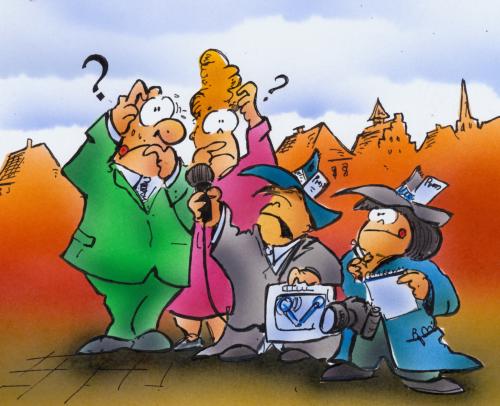